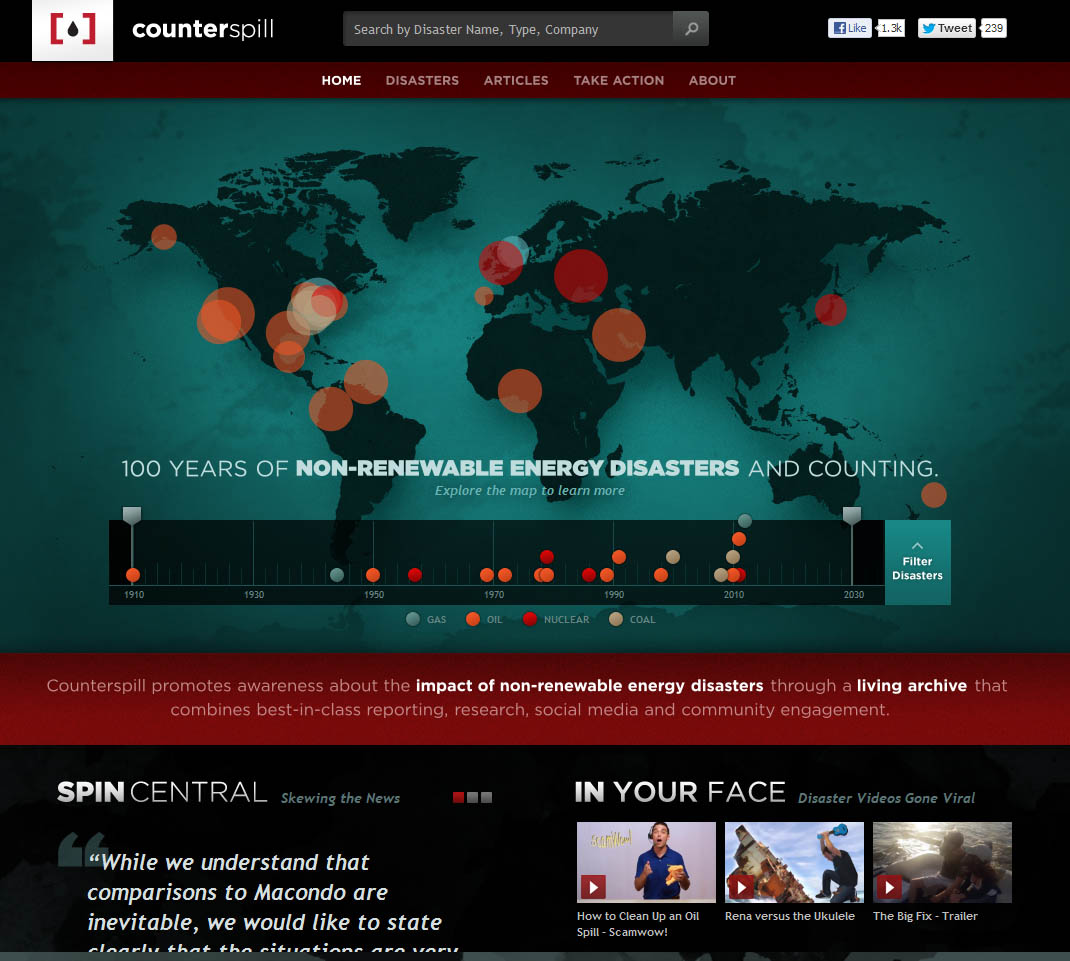 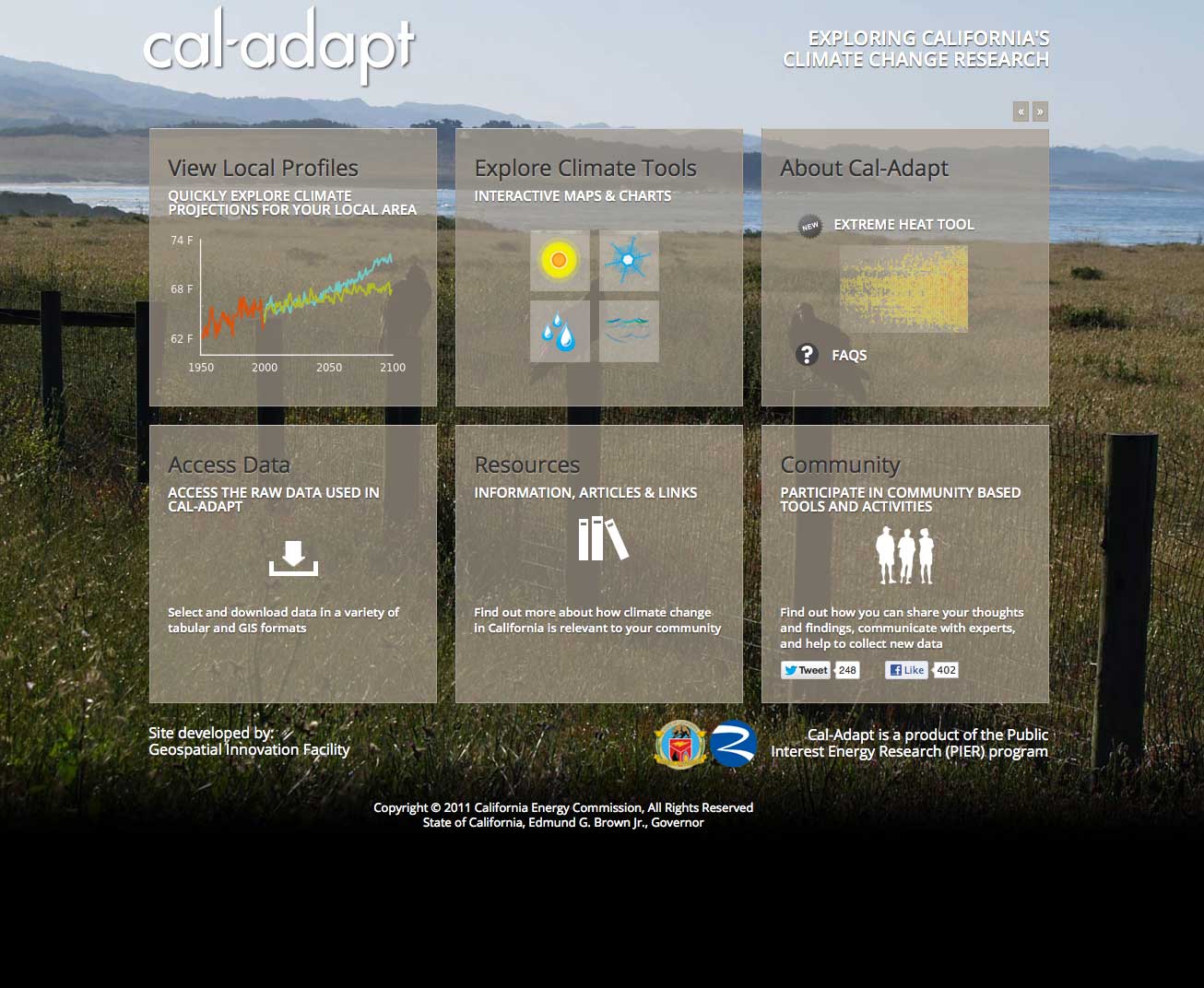 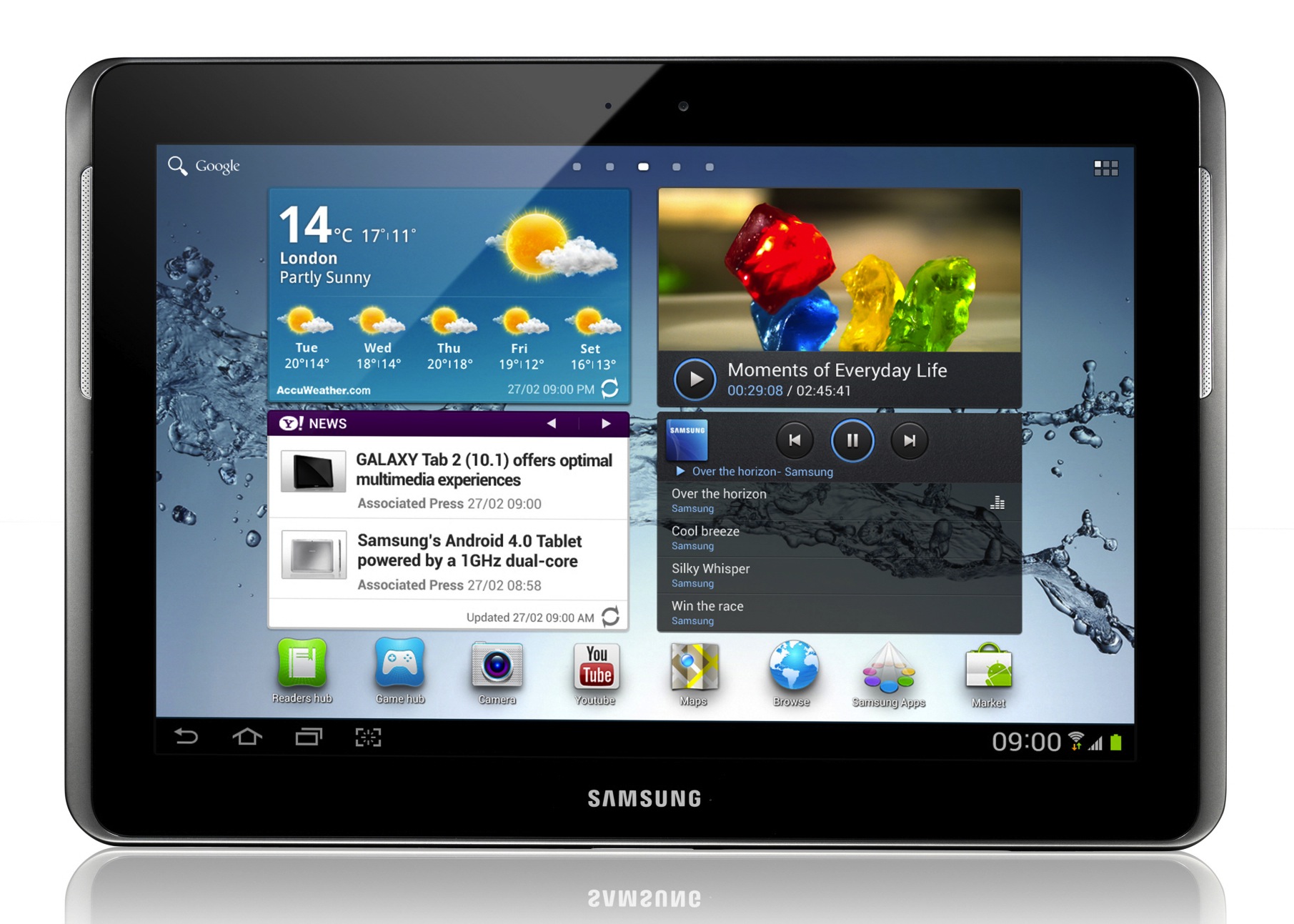 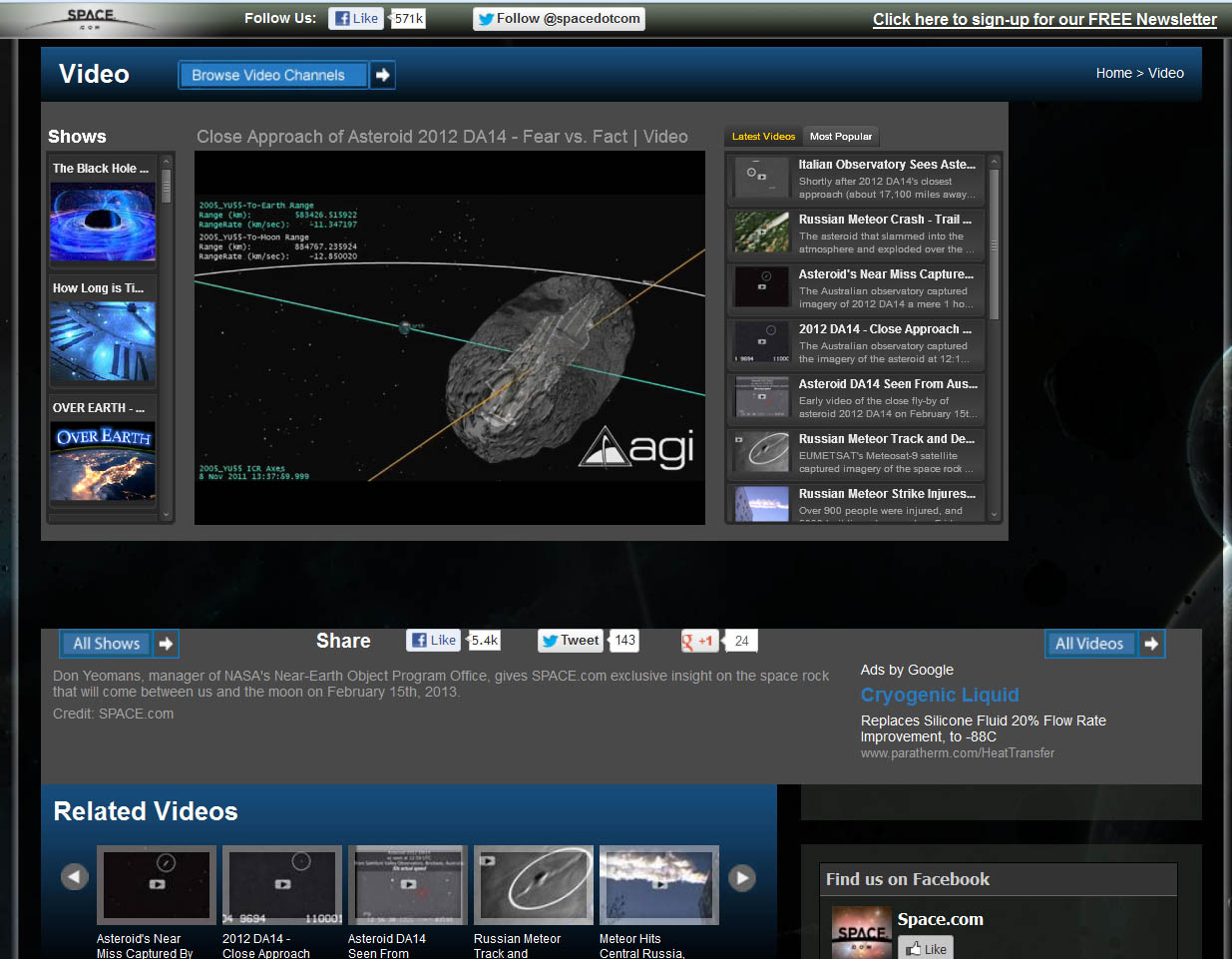 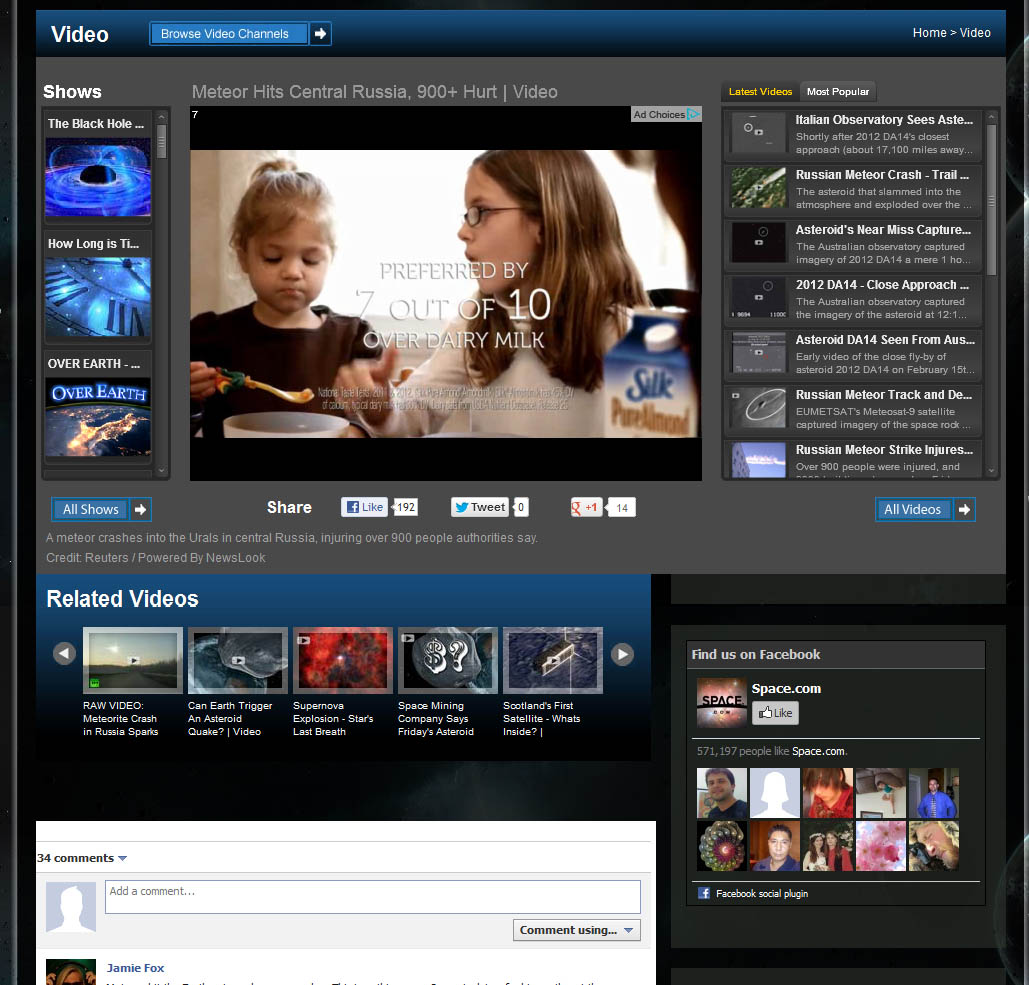 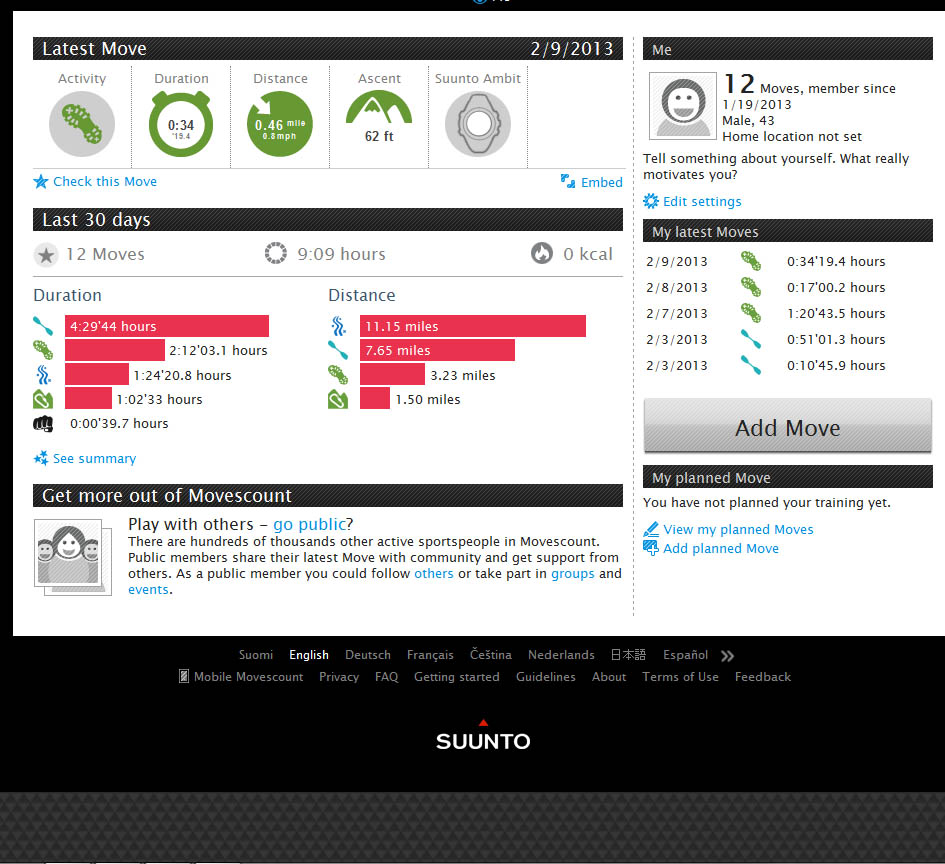 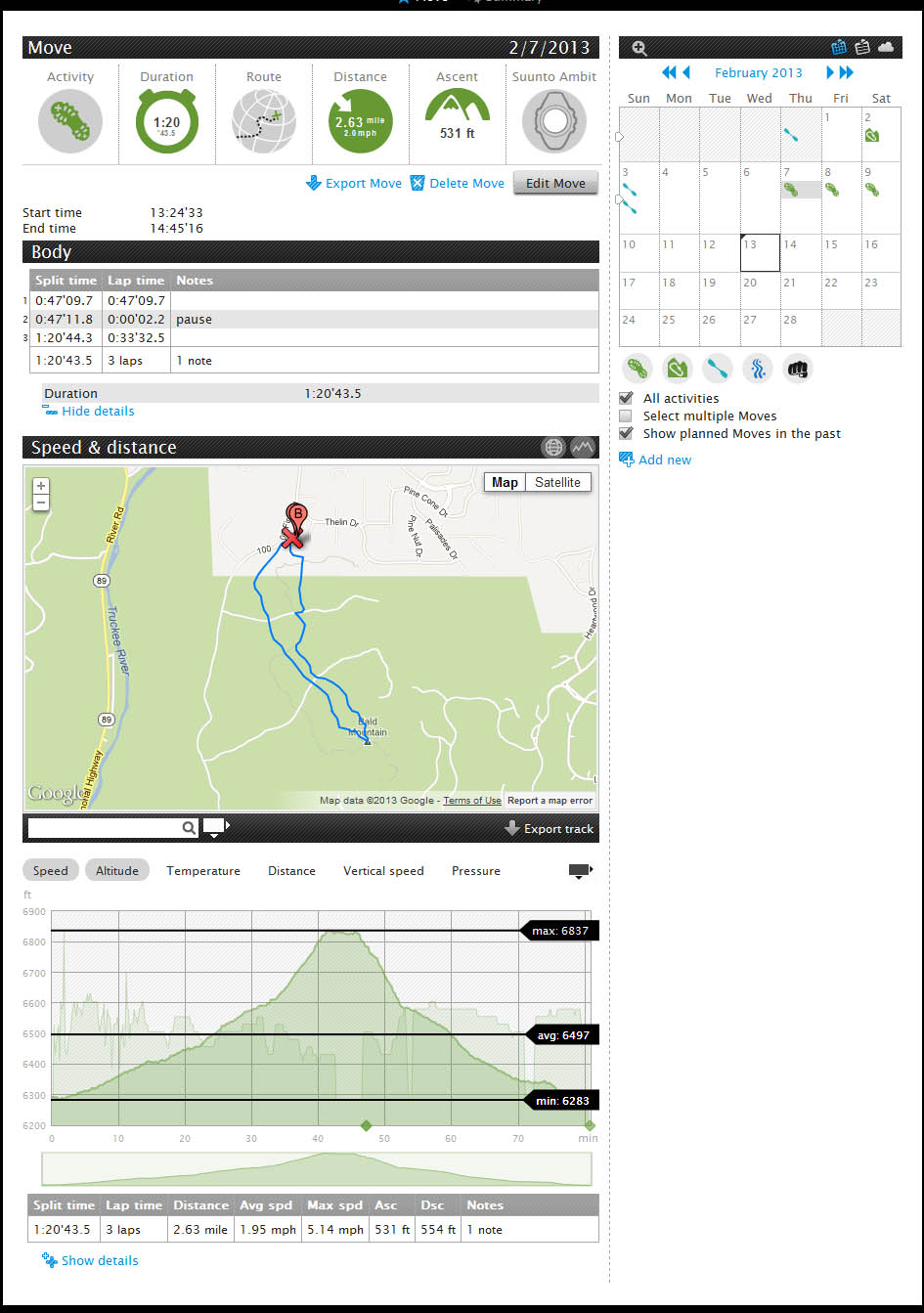 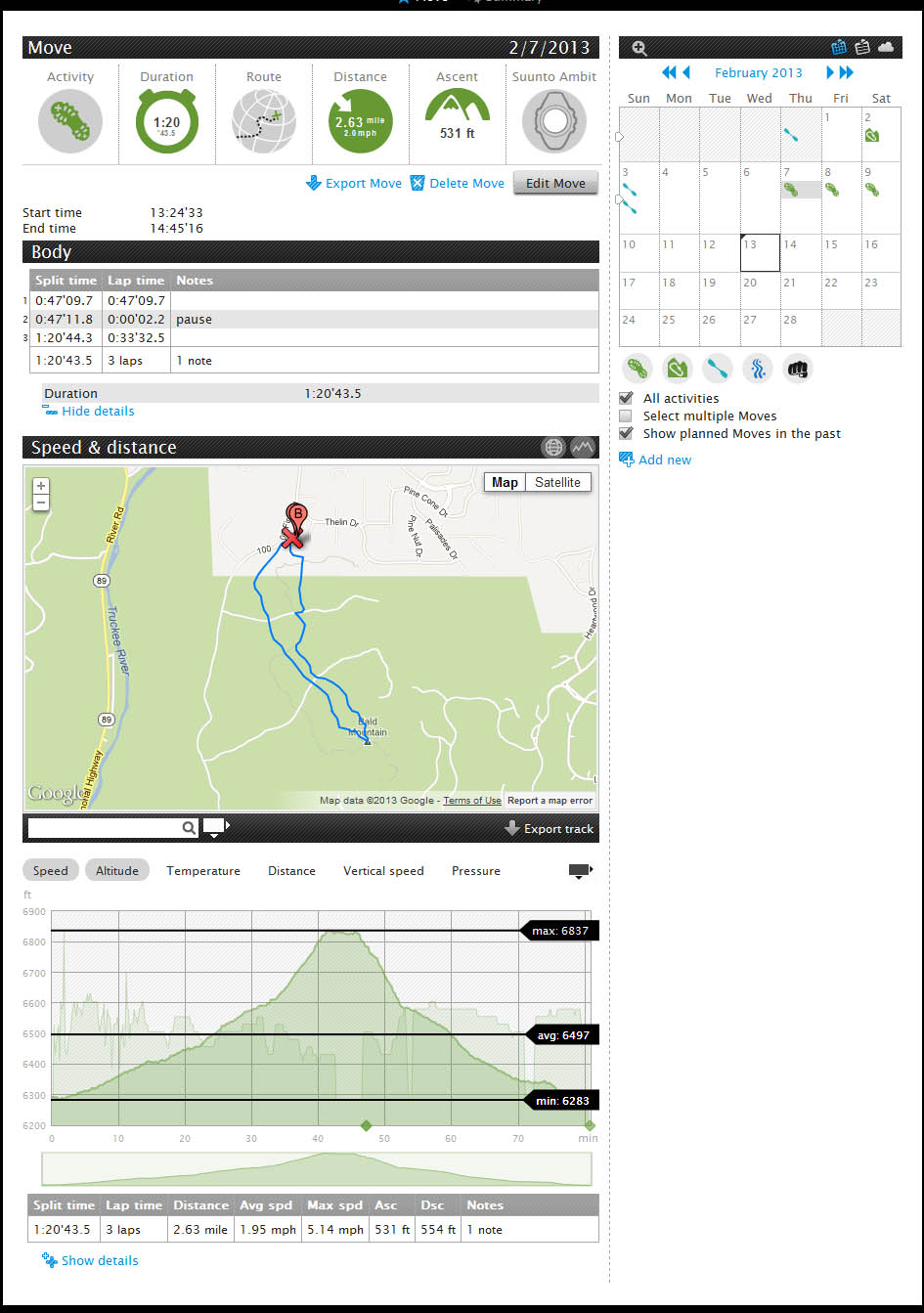 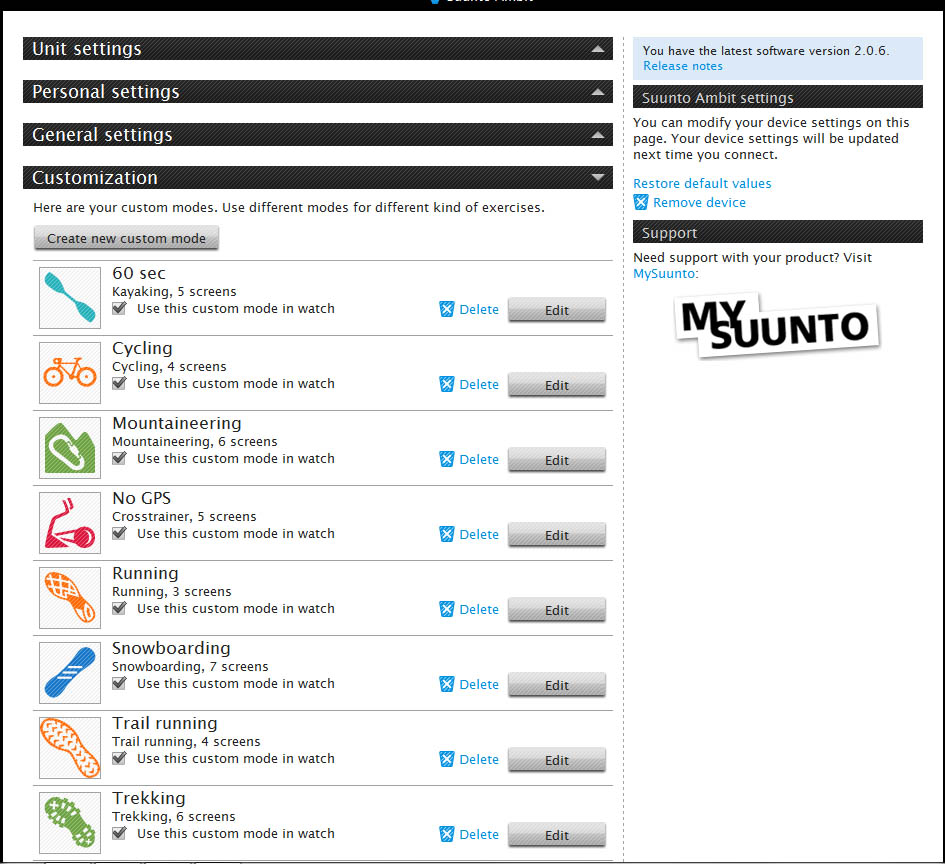 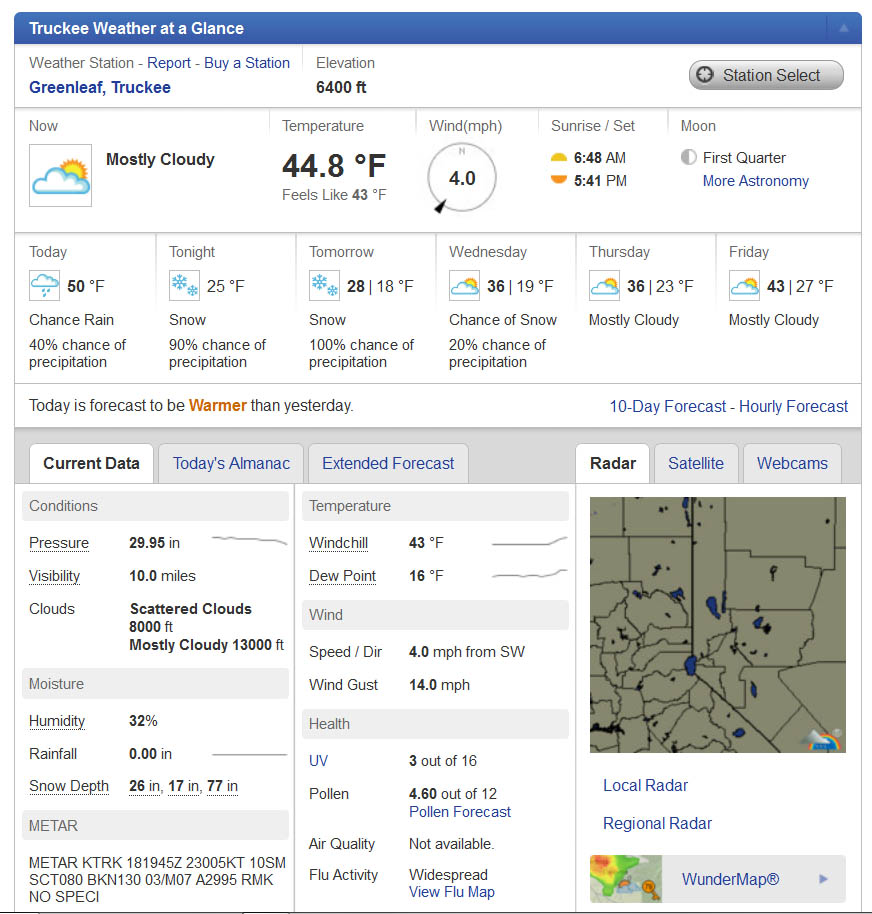 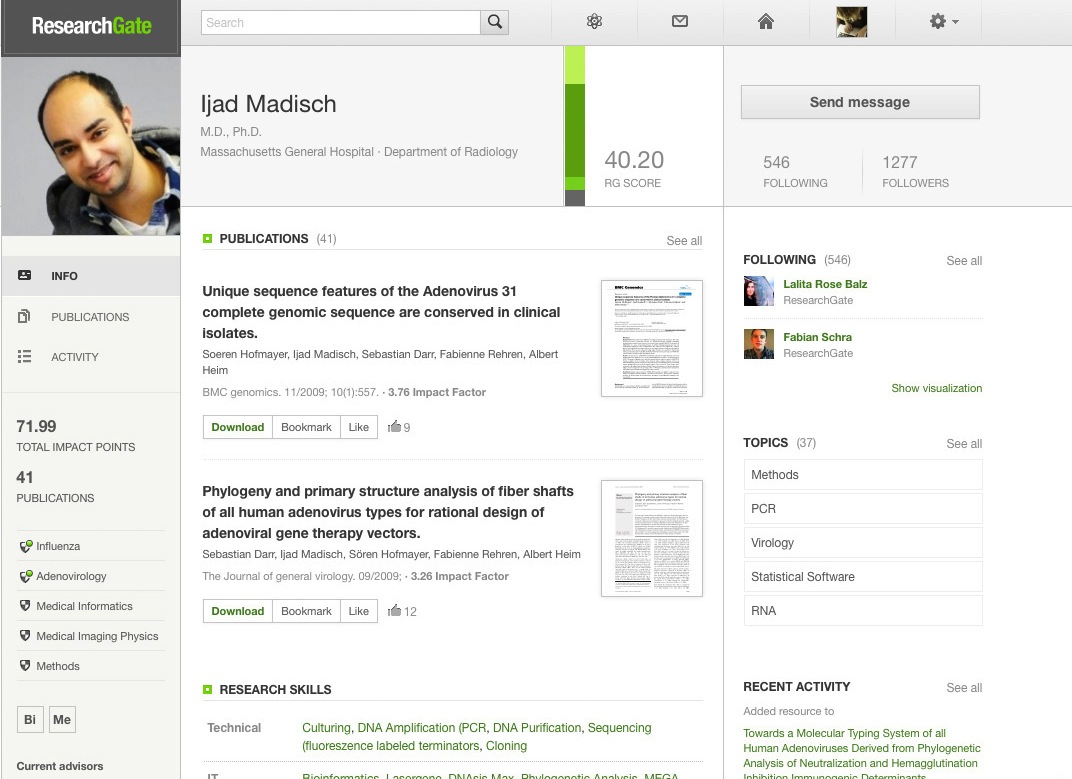 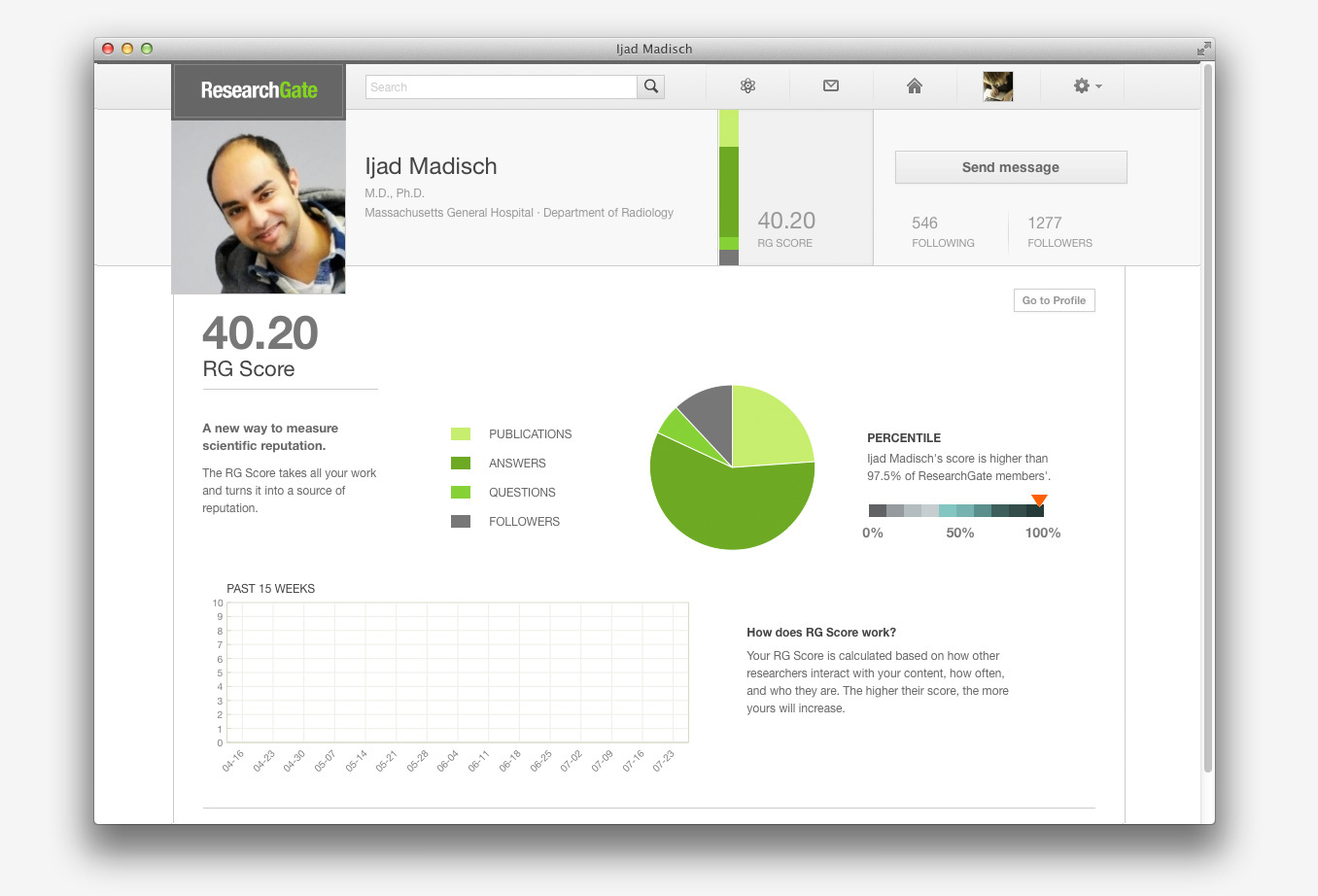 List Presentation
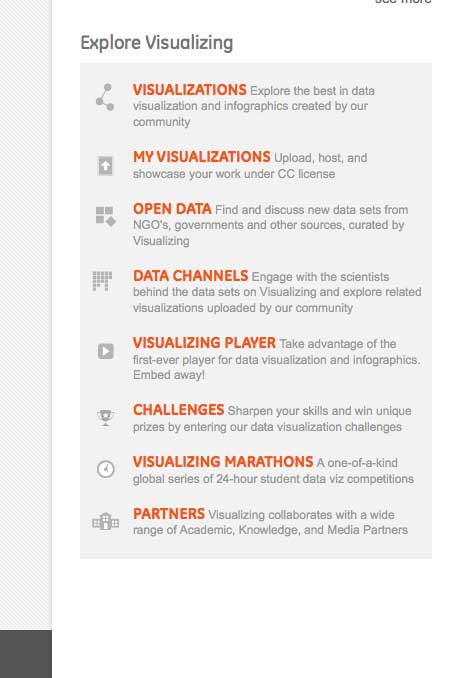 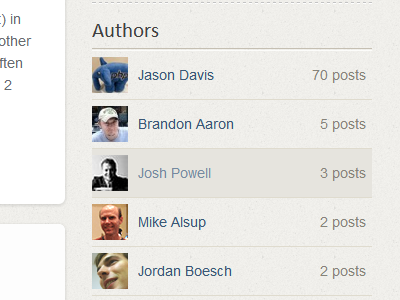 MENUS
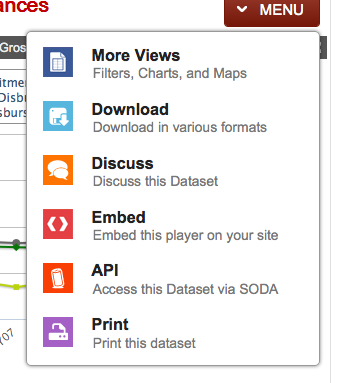 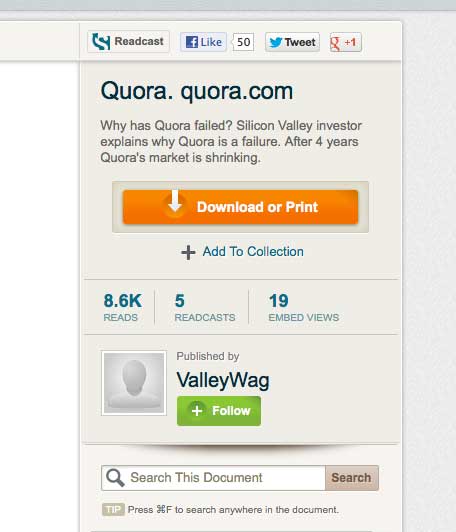 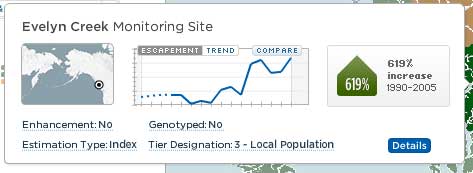